Monitoring Climate Change Education in the United States
Laura Hamilton 
lhamilton@air.org
Addressing Socioeconomic Indicators of Climate Change Vulnerability | 12 October 2023
[Speaker Notes: Janine’s presentation highlighted the ways in which large-scale, systematic data collection combined with clear, accessible reporting, can inform decision making and resource allocation. The work I’ll be discussing today shares the objective of developing high-quality measures related to climate change, but it’s at a much earlier stage of development. I’m hoping this presentation will spark a discussion about how we can advance this work to support climate change-related learning opportunities for students around the world.
FOR REFERENCE
Abstract: Join AIR on Thursday, October 12 from 9:00 to 10:00 a.m. ET for a discussion where AIR and external experts will explore linkages between socioeconomic indicators and climate change vulnerability. In addition to geophysical features and land use practices, a country’s socioeconomic characteristics (e.g., economic strength, education level, and gender context) may also impact its ability to withstand the effects of climate change.
The Global Data Lab, based in the Netherlands, has developed a vulnerability index that can be used to facilitate comparisons of climate change vulnerability at the regional, national, and sub-national levels, while AIR researchers in the Human Services Division are focusing on strengthening education as a way to reduce socioeconomic vulnerability to climate change. Taken together, the webinar will highlight socioeconomic approaches and tools that can be used to engage in climate change mitigation efforts.

Abstract from the working paper for the first presentation: 
The database presented here contains the GDL Vulnerability Index (GVI) and underlying indicators for 189 countries for 2000-2020. GVI is a composite index for monitoring the human components of vulnerability within societies and geographic areas across the globe. GVI is a simple and flexible index designed for use by experts as well as non-experts in the climate field. GVI is based on an additive formula that summarizes the essence of seven socioeconomic dimensions of vulnerability into a single number. This formula approach sets this index apart from other indices computed on a yearly base by teams of experts. Any person who knows the values of the underlying indicators can compute the vulnerability score of an area with the GVI formula. Validity tests show that, in spite of its simplicity, the data-driven GVI measures the vulnerability dimensions coping capacity, adaptive capacity and susceptibility as well as major expert-based indices. This offers great prospects for use in situations where no other vulnerability information is available]
Young people face numerous threats from climate change and related societal conditions
2
[Speaker Notes: My focus is on young people, especially children and adolescents in primary and secondary schools. It’s clear that our youngest global citizens will come of age in a world defined by complex challenges. In addition to the direct, detrimental effects of climate change, societies face additional, related threats, including declining trust in institutions and a media landscape that’s rife with misinformation and disinformation. One of the goals of AIR’s work in human services is to understand how schools and other systems can support young people in their development of the knowledge, skills, and dispositions they’ll need to succeed and thrive in such a complex world. So I’m thrilled that we’re having this discussion today. My focus is on the U.S., but I hope the ideas will resonate with those of you in other nations too.]
Indicators for Climate Change Education (CCE)
3
[Speaker Notes: In this presentation I’ll discuss the need for a large-scale indicator system that can help us monitor learning opportunities and student outcomes related to climate change education (which I’ll abbreviate as CCE). We know that education is a key driver of vulnerability to climate change, including through its effects on socioeconomic status. Today I’m going to focus specifically on educational opportunities that are directly related to climate change, but we should keep in mind the importance of broader educational effects, which Janine discussed in her presentation.]
CCE occurs through a variety of mechanisms and institutions
K–12 schools and institutions of higher education: 
Coursework in science, quantitative literacy, public policy, civic engagement, media literacy, and other areas
School- or institution-wide service learning and other opportunities for community engagement
Workplaces
Community-based organizations (e.g., afterschool programs)
Key challenge: How can we ensure that these efforts are reasonably well-coordinated, sufficiently intensive, and offered equitably?
4
[Speaker Notes: I’ll start by defining what I’m calling climate change education, or CCE. We often think about this in terms of instruction in topics like environmental science, but preparing young people to engage effectively in this area requires much more than that. Formal education systems can offer CCE in a variety of ways such as coursework and extracurricular activities. It can also happen in the workplace, such as through employers’ commitment to sustainability. And community-based organizations can play a critical role by offering young people opportunities to participate in climate action. Although there are numerous opportunities for young people to engage in CCE, we don’t know the extent to which these activities are happening. Given its breadth and scope, a key challenge relates to monitoring the quality and intensity of these opportunities and ensuring that all young people, regardless of background and resources, have access to them.]
A CCE indicator system would provide valuable data to address that challenge
An indicator is “a measure used to track progress toward objectives or to monitor the health of an economic, environmental, social, or cultural condition over time.”
A thoughtfully designed system of indicators related to CCE could promote multiple aims:
		Signaling the importance of specific outcomes and opportunities,
		Monitoring large-scale (i.e., state, national) trends, and
		Informing policies and resource allocation.
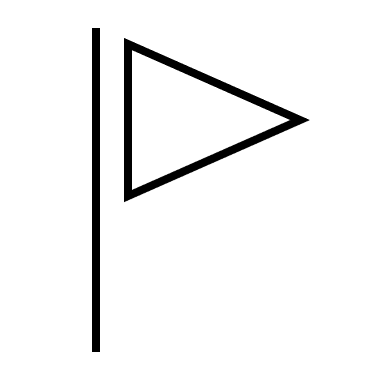 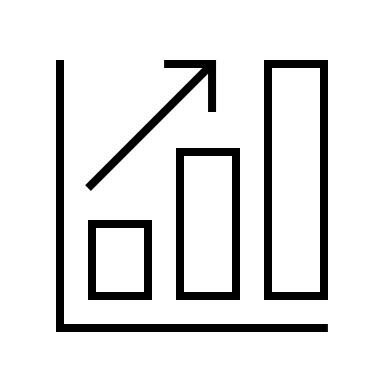 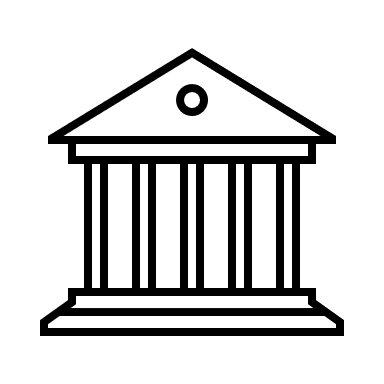 Source: National Academies of Sciences, Engineering, and Medicine. (2019). Monitoring educational equity. https://www.nationalacademies.org/our-work/developing-indicators-of-educational-equity, p. 25.
5
[Speaker Notes: An indicator system provides one approach to addressing this challenge. The definition of indicator I’m showing here comes from a National Academies of Sciences, Engineering, and Medicine report that I’ll describe in a minute. Key points are the emphasis on tracking progress, which requires a mechanism to gather consistent data over time, and the breadth of conditions that indicators could monitor. A coherent and comprehensive system of indicators could inform various decisions such as signaling the importance of a topic or informing the allocation of resources. I’ll note here that I’m not proposing a system that would have high stakes attached, in part because research tells us that high-stakes measures can lead to unintended negative consequences.]
Indicators can be especially valuable for monitoring equity
Equity indicators track disparities in access to high-quality educational supports.
A recent report from the National Academies of Sciences, Engineering, and Medicine (NASEM) proposed two categories of equity indicators:
Student outcomes and
Educational resources and opportunities.
Source: National Academies of Sciences, Engineering, and Medicine. (2019). Monitoring educational equity. https://www.nationalacademies.org/our-work/developing-indicators-of-educational-equity, p. 25.
6
[Speaker Notes: Much of my own thinking about indicators was shaped by my participation on a National Academies of Sciences, Engineering, and Medicine committee that focused on equity indicators for education. The committee’s report, published in 2019, examined a broad set of indicators that could be used to monitor equity in two categories: student outcomes such as academic achievement, graduation rates, or course grades, along with educational resources and opportunities such as access to highly qualified teachers and challenging coursework. Equity in this case refers not to providing the same resources to everyone but instead to a fit between resources and student needs along with an effort to mitigate the effects of structural disadvantages. Understanding both outcomes and opportunities is crucial for informing approaches to addressing inequities, and a set of equity indicators allows us to monitor progress toward eliminating disparities.]
Indicators are most powerful when data are shared broadly
The Equity in Education Dashboard
Was developed by the U.S. Department of Education’s National Center for Educational Statistics in collaboration with AIR,
Was informed by NASEM’s equity indicators report, and
Provides timely and user-friendly access to data for multiple indicators of equity.
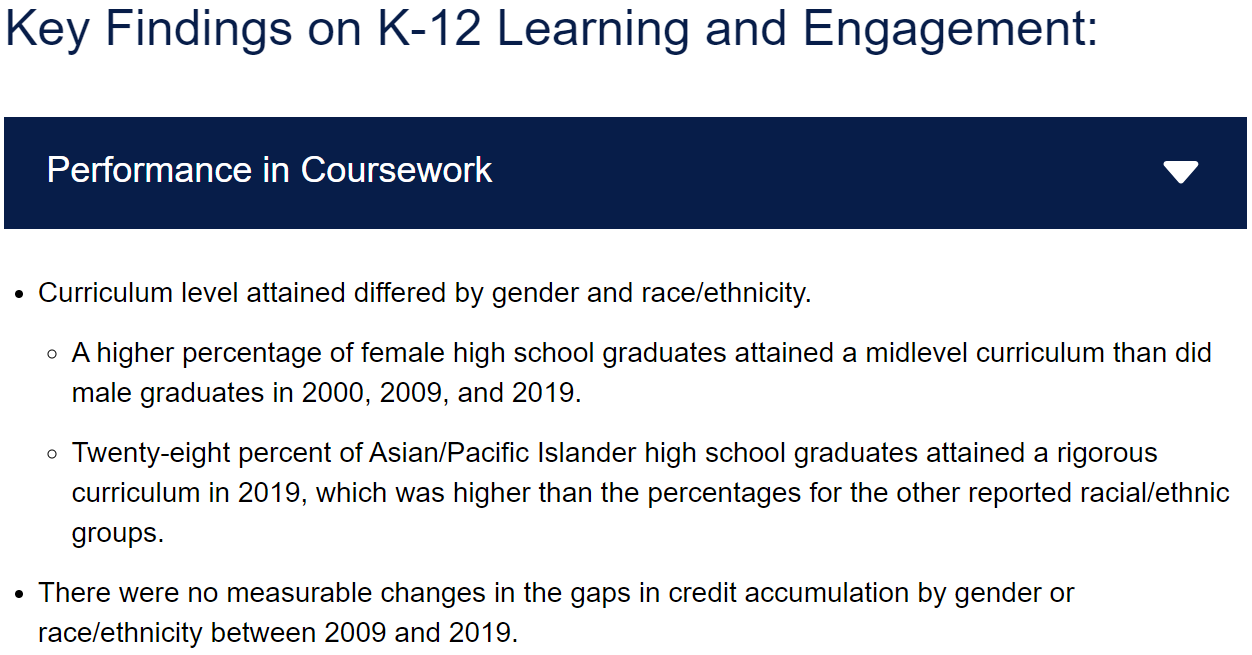 Source: National Center for Education Statistics. (n.d.). K–12 learning and engagement domain. https://nces.ed.gov/programs/equity/domain_b.asp
7
[Speaker Notes: Inequity in education is a good example of a significant societal challenge that could benefit from publicly useful data. As Janine demonstrated, an effective approach to synthesizing and sharing information from indicators can be a powerful lever for decisions about policy or practice. AIR recently worked with the National Center on Education Statistics to develop an interactive dashboard that allows users to access detailed information about a variety of educational outcomes and opportunities, drawing on the National Academies report I just described. Here’s an example of a screenshot, which provides just a tiny slice of the data available. Users can access the dashboard to identify outcomes and resources for which there are demonstrated disparities so that they can develop strategies to mitigate those disparities. This is just one approach to data sharing, but it illustrates the potential value of making data from an indicator system widely available and useful.]
Monitoring CCE requires attending to the broad ecosystem
Students’ State Contest
Students’ Community
Students’ District and School
Classroom
Teacher
Students
Content
Students
8
[Speaker Notes: As we think about what information must be included in an indicator system for climate change, it’s important to consider the full ecosystem in which learning takes place. In the middle I show the instructional triangle as conceived by scholars David Cohen, Steve Raudenbush, and Deborah Ball. Students interact with teachers, content, and each other in the classroom. But learning is also affected by factors beyond the classroom, such as schoolwide climate-related activities, and by opportunities in the broader community, such as access to organizations that support climate action. And these opportunities are influenced by the broader state context, including state policies like standards related to environmental science. A comprehensive CCE indicator system would need to account for these different layers and would also need to incorporate measures of learners’ outcomes, such as the extent to which they display knowledge regarding the factors that contribute to climate change.]
Exploring Indicators: Civic Learning
9
[Speaker Notes: So now you have a sense of the big picture. I’ll home in on one of the many mechanisms through which CCE is offered and provide some examples of the type of data that could be informative.]
Civic learning provides one pathway for CCE
Competencies for civic learning can be classified into three categories:
Knowledge: An understanding of government structure, government processes, and relevant knowledge and concepts about social studies;
Skills: Abilities that enable students to participate as responsible citizens in a democracy; and
Dispositions: Attitudes that are important in a democracy, such as a sense of civic duty and concern for the welfare of others.
Civic engagement refers to the integration of knowledge, skills, and dispositions to inform actions taken with other people; problem solving with diverse public partners; and navigating formal and informal political systems and processes.
Sources: Savage, C., Hamilton, L.S., Scholz, C., & Murray, O. (2023). Pressing needs in research on K-12 civic learning: A call to the field. American Institutes for Research. 
https://www.air.org/sites/default/files/2023-09/Pressing-Needs-in-Research-on-K-12-Civic-Learning-September-2023.pdf 
Vinnakota, R. (2019). From civic education to a civic learning ecosystem: A landscape analysis and case for collaboration. Institute for Citizens & Scholarshttps://citizensandscholars.org/wp-content/uploads/2022/12/Civic-Learning-White-Paper.pdf
10
[Speaker Notes: The breadth of approaches to promoting CCE, and the variety of contexts in which they occur, would be impossible to cover in this briefing. So I’m going to focus on one specific domain, “civic learning.” We use a broad definition of civic learning that describes the variety of competencies people need to engage effectively in civic life. For example, the skills category includes digital information literacy, critical thinking, and cultural competence. 
The concept of civic engagement is a bit different from the three sets of competencies above. This phrase refers to the actions that people take as a result of their knowledge, skills, and dispositions. So it’s an important additional set of civic-related outcomes and clearly relevant to preparing youth to address climate change.



[old notes]
I’ll start by noting that our public school system, which serves roughly 9 out of 10 American young people in grades kindergarten through 12, is arguably the best-positioned institution in the US to reach large numbers of youth. Of course, it’s important to point out that we don’t have a single system, and that state and local policies and other contextual factors will influence what’s possible. I’ll come back to that topic later. As we think about key education-related indicators in the UN framework such as education for global citizenship, sustainable development, and climate change, there are a number of ways schools can tackle these. Today I’ll discuss the concept of civic learning, which I’m using as a broad term to encompass many of these mechanisms.]
This civic learning framework aligns with the United Nations’ Sustainable Development Goal on Quality Education
Source: United Nations. (2023). Sustainable development goals: Communications materials. https://www.un.org/sustainabledevelopment/news/communications-material/
11
[Speaker Notes: Although my focus is on the U.S., the promise of civic learning opportunities to support climate change education has been recognized in international circles, including through the UN’s Sustainable Development Goals. Specifically, consider goal 4, quality education; one of its targets is, by 2030, to “ensure that all learners acquire the knowledge & skills needed to promote sustainable development” The SDGs are accompanied by proposed indicators, and for this goal, one of those is “extent to which global citizenship education and education for sustainable development are mainstreamed in national education policies; curricula, teacher education; and student assessment. So again, we see the breadth of mechanisms and contexts through which educational opportunities can be offered.]
Several existing data sources provide a good starting point to inform the development of indicators and suggest reasons for concern
Sources: The Nation’s Report Card. (2022). NAEP Report Card: 2022 NAEP Civics Assessment—Highlighted results at grade 8 for the nation: Civics score declines for the first time; score unchanged compared to 1998. https://www.nationsreportcard.gov/highlights/civics/2022/; American Geosciences Institute. (2018, November). Earth and space sciences education in U.S. secondary schools: Key indicators and trends earth and space science report, number 3.0. https://www.americangeosciences.org/sites/default/files/SecondaryEdu2018Report_20pgPlusCovers_PrintRes_120618.pdf; Center for Information & Research on Civic Learning and Engagement. (2020, June 30). Poll: Young people believe they can lead change in unprecedented election cycle. https://circle.tufts.edu/latest-research/poll-young-people-believe-they-can-lead-change-unprecedented-election-cycle; and International Association for the Evaluation of Educational Achievement. (2021). TIMSS 2019 environmental awareness results. https://timssandpirls.bc.edu/timss2019/TIMSS_2019_Environmental_Results.pdf
12
[Speaker Notes: We’re currently a long way from having a systematic indicator system for climate-related civic learning, let alone climate change education more broadly. But there are numerous existing data sources that could be leveraged to develop a preliminary system that could be piloted and expanded over time. I’m showing a few examples here, along with some results that help illustrate the urgency of addressing this topic. For example, the NAEP assessment provides data on 8th grade students’ achievement in civics, and you can see that only a small minority of students performed at or above the proficient level in the most recent assessment.]
Data in focus: Teachers’ perspectives about civics and climate change
American Teacher Panel survey was administered in late 2022.
Sample included 1,087 K–12 teachers in U.S. public schools.
Participants were recruited using sampling and weighting methods to generate estimates that are representative of the U.S. population.
Source: Olivera-Aguilar et al. (forthcoming).
This Photo by Unknown Author is licensed under CC BY-ND
This Photo by Unknown Author is licensed under CC BY-ND
13
[Speaker Notes: Now let’s take a more detailed look at a data source on one key constituency, which is public school teachers in the US. This is work I conducted with AIR colleagues Margarita Olivera-Aguilar and Sam Rikoon, in partnership with a survey team at RAND. In late 2022, we surveyed about 1000 K-12 public school teachers across the U.S., and the sample is weighted to make it nationally representative of the population of K-12 public school U.S. teachers.]
The majority of teachers reported that CCE is important, but the percentages were lower than those for other outcomes
How important is it that K–12 public schools help students to develop the following skills, attitudes, and outcomes?
Source: Olivera-Aguilar et al. (forthcoming).
14
[Speaker Notes: To illustrate what we’re finding, I’m showing this chart that examines teachers’ beliefs about the responsibilities of K-12 public schools in the U.S. Given the contentious debates swirling around how schools address potentially controversial topics, we were interested in teachers’ opinions about what outcomes schools should promote. And we know from literature that teachers’ beliefs and priorities influence their instruction. You’ll see that overwhelming majorities of teachers believe that schools should help students develop key citizenship competencies such as perspective-taking, information literacy, and a commitment to democracy. The outcome that was endorsed by the smallest percentage of teachers was related to climate change. This isn’t surprising, given the partisan nature of climate change debates in the U.S.]
Additional data provide evidence about equity and challenges
Percentages of teachers indicating commitment to addressing climate change as very or extremely important varied by…
Urbanicity (53% of teachers in rural schools compared with 67% in urban and 65% in suburban schools) and
Teacher race (72% of Black teachers compared with 62% of White teachers).
Only 38% of teachers indicated that they were very or extremely confident in their abilities to promote students’ commitment to addressing climate change.
18% reported that addressing climate change was not applicable to their teaching roles.
Teachers identified several challenges, including direction to avoid potentially controversial topics, insufficient professional development, and pressure to improve test scores in mathematics and English language arts.
Source: Olivera-Aguilar et al. (forthcoming).
15
[Speaker Notes: Now, thinking about what we could learn from equity indicators in this space, I’m showing a few relevant findings. Teachers’ responses varied by urbanicity, with rural teachers less likely to endorse schools promoting a commitment climate change than other teachers, and by race, with Black teachers more likely to endorse it. We also found that relatively few teachers felt very or extremely confident in their abilities to support this goal, with 18% indicating that climate change wasn’t applicable to their teaching roles. Finally, teachers indicated multiple challenges associated with civic learning more broadly, such as concerns about bringing up potentially controversial topics, inadequate professional development, and pressure to improve test scores in other subjects.]
A comprehensive CCE indicator system would require . . .
Input from practitioners and researchers working across a variety of contexts (e.g., K–12 and higher education, youth and community development, workforce),
Ongoing research and continuous improvement to refine the system in response to evidence and societal changes,
Political will,
Reconsideration of the purposes and priorities of schools, and
Opportunities for youth input and engagement.
16
[Speaker Notes: Zooming back out to the broader CCE indicator system, there are several considerations that will require a collaborative effort among policymakers, educators, and community members working across that broad range of contexts I discussed earlier. Because many of the measures used in this system would be newly developed, we’d need to engage in continuous research and validation, improving the measures in response to evidence, and would also need to update them as conditions change. Generating political will is key of course. Relatedly, this work could benefit from a reconsideration of the purposes and priorities of schools and specifically the extent to which supporting responsible citizenship should be a goal. Finally, it’s essential that we provide opportunities for the young people who will be most affected by these efforts to contribute to their design and implementation.]
An optimistic closure
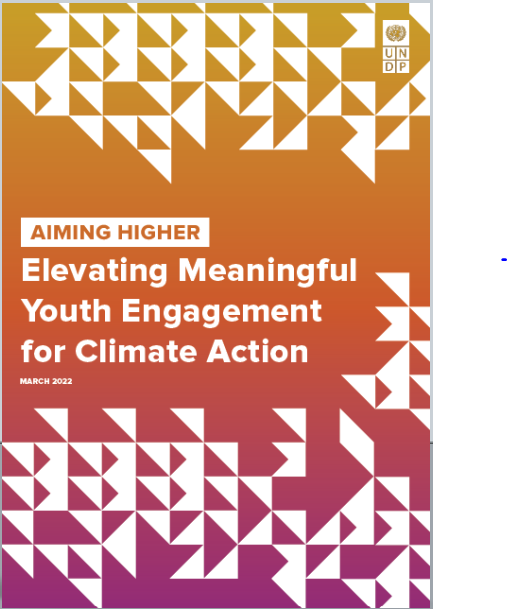 Young people across the country and the world are mobilizing to tackle climate change.
New initiatives around the globe are promoting college, career, and civic readiness related to climate change.
A monitoring system could help us to
Gauge access to, and participation in, these initiatives;
Generate political capital; and
Inform improvement.
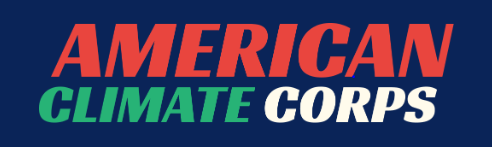 Sources: The White House. (n.d.). American Climate Corps. https://www.whitehouse.gov/climatecorps/; and United Nations Development Programme. (2022, April 26). Aiming higher: Elevating meaningful youth engagement for climate action. https://www.undp.org/publications/aiming-higher-elevating-meaningful-youth-engagement-climate-action
17
[Speaker Notes: And on that point, I want to end on an optimistic note regarding engagement of young people. We’ve seen incredible levels of commitment and action among youth around the globe. There are new initiatives being developed to support young people. 
I’m showing guidance assembled by the UN Development Programme to support youth climate action. This guidance was informed by input from young people who are actively engaged in climate action. 
In the U.S., there’s a new White House initiative to train young people for jobs in the clean economy, with an emphasis on ensuring a sustainable world for future generations.
The type of indicator system I’ve described can provide one more valuable set of supports for these initiatives by helping us understand who has access to these opportunities and who doesn’t, by generating political capital, and by providing data that can inform decision making and ensure that all young people are equipped to lead our societies in the midst of the many climate-related challenges they’re confronting. There’s a lot we need to do to make this happen, and I look forward to hearing your ideas during the discussion.]